Пам’ять
План
1. Аналітико-синтетична діяльність мозку. 
2. Поняття про пам’ять, її види. 
3. Нейрофізіологічні основи пам’яті. 
4. Порушення пам’яті. 
5. Теорії пам’яті. Механізм запам’ятовування.
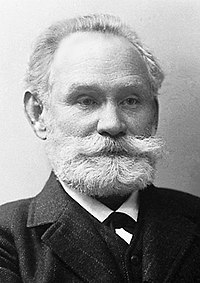 1. Механізми вищої нервової діяльності у вищих тварин і людини пов’язані з діяльністю ряду відділів головного  мозку. Основна роль у  цих механізмах належить корі великих півкуль (КВП) (І.П. Павлов). Експериментально показано, що  у вищих представників тваринного світу після повного оперативного видалення кори вища нервова діяльність різко погіршується. Вони втрачають здатність тонко пристосовуватися до зовнішнього середовища і самостійно існувати в ньому.
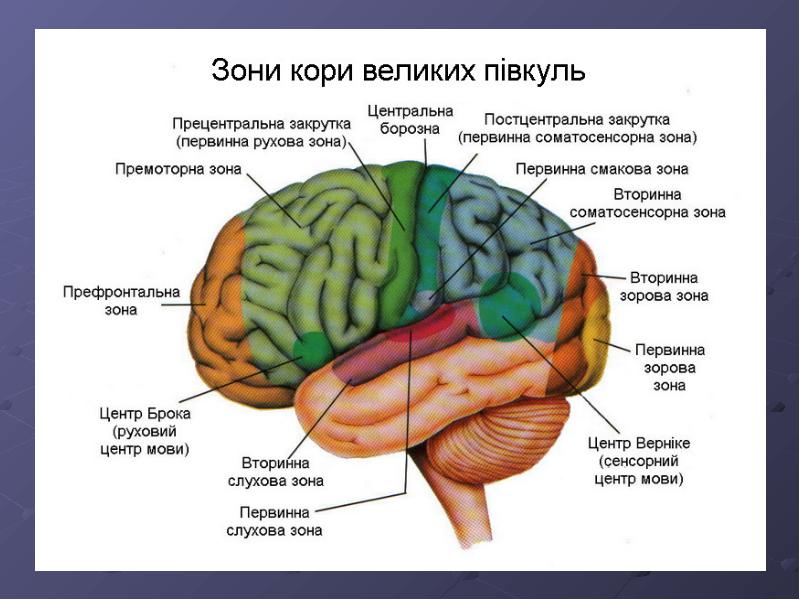 Наслідки видалення КВП : 
-  у риб і амфібій видалення не викликає зміни реакцій на довкілля, порушується лише нюхова рецепція; 
-  видалення у рептилій призводить до порушення нюху і здатності до самостійного пошуку їжі; 
- видалення у птахів призводить до перебування піддослідного об’єкту після операції в стані  сонливості, умовні рефлекси  зникають. Функція польоту здійснюється лише при підкиданні, тобто при зовнішній дії; 
-  видалення у собак призводить до різкого порушення поведінки, умовні рефлекси при цьому втрачаються, нові не утворюються, безумовні рефлекси зберігаються лише на сильні подразники, втрачається прагнення до пошуку їжі, порушуються орієнтовні рефлекси, піддослідні можуть переміщатися, але при цьому буде спостерігатися неправильна хитка хода – атаксія; 
- видалення у мавп призводить до повної втрати здатності пересуватися, що позначається як  параліч, а також до різкого порушення обмінних процесів в організмі.
Безліч подразників зовнішнього світу і внутрішнього середовища організму сприймаються рецепторами і стають джерелами імпульсів, які надходять у  кору великих півкуль. Тут вони  аналізуються,  розрізняються  і  синтезуються, з’єднуються,  узагальнюються. Здатність кори розділяти,  виділяти  і розрізняти окремі  подразники, диференціювати їх і є прояв  аналітичної діяльності кори головного мозку. 
Спочатку  подразнення  аналізуються в рецепторах, які спеціалізуються на світлових, звукових подразниках  тощо. Вищі форми аналізу здійснюються в корі великих півкуль. Аналітична діяльність кори головного мозку нерозривно пов’язана з її синтетичною діяльністю, що відображається  в об’єднанні, узагальненні збудження, яке виникає в різних її ділянках під дією  багатьох подразників. Як приклад синтетичної  діяльності кори великих півкуль можна привести утворення  часового зв’язку, який  є  основою  вироблення умовного рефлексу. У основі узагальнення лежить процес іррадіації збудження, тобто поширення на певну відстань з місця свого виникнення.  Аналіз і синтез пов’язані між собою,  тому  в корі  головного мозку відбувається складна аналітико-синтетична діяльність.
Динамічний стереотип. Зовнішній світ діє на організм не  поодинокими подразниками, а зазвичай системою одночасних і послідовних подразників. Якщосистема послідовних подразників часто повторюється, це веде до утвореннясистемності, або динамічного стереотипу в діяльності кори головного мозку. 
Таким чином, динамічний стереотип є послідовним ланцюгом умовно-рефлекторних актів, що здійснюються в  точно  визначеному, закріпленому в часі порядку, що є наслідком складної системної реакції організму на складну систему позитивних (підкріплюваних) і негативних (не  підкріплюваних, або гальмівних) умовних подразників.
Вироблення стереотипу – це приклад складної синтезуючої діяльності кори головного мозку. Стереотип важко виробляється, але якщо він сформований, то підтримка його не вимагає великої напруги кіркової діяльності, при цьому багато дій стають автоматичними. Динамічний стереотип є основою утворення звичок у людини, формування певної послідовності в трудових операціях, придбання умінь і навичок. Прикладами динамічного стереотипу можуть бути ходьба, біг, стрибки, катання на лижах, гра на музичних інструментах, користування ложкою, виделкою, ножем, писання, друкування на комп’ютерній клавіатурі тощо. 
Стереотипи зберігаються довгі роки і складають основу людської поведінки, при цьому вони дуже важко піддаються перепрограмуванню.  Так, якщо на клавіатурі кожен день змінювати розташування та прив’язку клавіш із літерами, то через 3-5 днів у людини спостерігаються всі ознаки неврозу, а іноді і психозу.
2. Пам’яттю називають процеси  збереження інформації про подразник після припинення його дії. Механізми пам’яті забезпечують: фіксацію поточної інформації, її зберігання у вигляді слідів (енграм), відтворення (згадка) у  разі потреби. Розрізняють пам’ять як біологічну функцію і пам’ять як функцію психічну (або нервово-психічну). Пам’ять як біологічна функція  –  це передусім пам’ять філогенетична, або генетична, яка визначає будову і форми поведінки кожного організму відповідно до історії розвитку його виду. Біологічна пам’ять існує не лише у філогенетичній, але і в онтогенетичній формі. До онтогенетичної пам’яті відноситься, наприклад, явище імунітету (імунологічна пам’ять),  що придбаний  у  процесі онтогенезу. Пам’ять як психічна функція також  є онтогенетичною. 
Загальними характеристиками пам’яті є  тривалість  і  міцність  зберігання інформації, об’єм зафіксованої інформації, точність прочитування і особливості її (інформації)  відтворення. У людини механізми  прочитування  і  відтворення максимально  розвинені в порівнянні з  іншими біологічними системами. Проте, саме ці механізми є й уразливими у разі патології мозку.
Види пам’яті.  За тривалістю процеси пам’яті  поділяють  на наступні категорії:  сенсорна пам’ять  (характерне короткочасне відображення  – «фотографування»  –  слідів триває 0,1-0,5 с)  короткочасна пам’ять  (процеси віддзеркалення, які тривають декілька секунд або хвилин, наприклад, запам’ятовування номера телефону, який людина тільки прочитала) і довготривала пам’ять (тривале, можливо, на все життя, зберігання слідів пам’яті). 
Крім того, виділяють  проміжну, або  лабільну, пам’ять (перехід енграми  з короткострокової в довготривалу пам’ять  триває певний період без повторення, тобто зберігає інформацію на певний час, який  необхідний  для поточної діяльності).
Вважають, що із загального потоку свідомо сприйнятої  інформації довготривала пам’ять повинна відбирати приблизно 1%. Звичайно, при цьому відбирається найважливіша інформація (наприклад, така,  що  потрібна для виживання організму). Якщо інформація, що зберігається в короткочасній пам’яті, не трансформується в довготривалу, вона швидко  «стирається». У довготривалій пам’яті інформація зберігається в доступному для читання і відтворення вигляді. 
Існує припущення, що обробка  і переклад інформації з проміжної в довготривалу пам’ять відбувається під час сну.
3. Пам’ять як нервово-психічна функція характеризується, окрім перерахованих видів, ще рядом  інших. Розрізняють пам’ять механічну, логічну, образну. В однієї людини може бути краще розвинена логічна пам’ять, наприклад, на роздуми і думки, в іншої – образна. Така людина добре пам’ятає картини природи, почуту колись музику, побачені художні полотна тощо. Із точки зору модальності (якості подразника) процесів пам’яті відповідно виділяють  зорову, тактильну, рухову (моторну), нюхову пам’ять  тощо. 
Відомо, що різні по модальності подразники відкладаються людьми по-різному. У цьому не малу роль  відіграють  вроджені здібності людини. Одна людина краще запам’ятовує зорову  інформацію, інша  –шкіряно-кінестичну або звукову (мовну або немовну).
Механізми пам’яті.  Передбачається, що в основі різних видів пам’яті знаходяться  різні, хоча і взаємопов’язані, механізми (фізіологічні, біохімічні, структурні та ін.).  Із урахуванням  морфологічних і електрофізіологічних даних, механізми короткочасної пам’яті полягають, можливо, у реверберації збудження в замкнутих ланцюгах нейронів, нейрональних комплексах. 
Висловлюється також думка  щодо  значення в механізмах короткочасної пам’яті посттетанічної потенціації, яка супроводжується підвищенням ефективності синаптичного проведення збудження. Аргументом на користь такої точки зору  є  дані  щодо тривалості посттетанічної потенціації, яка в деяких збуджуючих синапсах (наприклад, пірамідних нейронах гіпокампу) може тривати декілька годин.
Дещо складніше і менше  вивчені механізми довготривалої пам’яті. Результати експериментальних досліджень показали, що серед великої кількості біохімічних компонентів нервової тканини тільки нуклеїнові кислоти (ДНК і РНК), білки і їх комплекси з цукрами і ліпідами можна розглядати як кандидатури на «молекули пам’яті», оскільки вони більше задовольняють наступним вимогам: приймають участь у кодуванні великого об’єму інформації (приблизно 3×108 біт), лабільні  (їх молекули здатні змінювати властивості під впливом інформації, що підлягає запам’ятовуванню),  стабільні  (молекули можуть зберігати інформацію або її відтворювати впродовж усього життя ).
Доведено, що РНК-залежний синтез білків є умовою (можливо,  не єдиною) консолідації і формування довготривалої пам’яті. Було виділено (переважно з нервової тканини) специфічні білки і поліпептиди, вміст яких в нейронах і гліальних клітинах при виробленні нових поведінкових навичок відчутно збільшується. До них  відносять поліпептид скотофобін  та  ін. Вплив інгібіторів на синтез специфічного білку призводить до порушення пам’яті. Усе це вказує на важливу роль системи РНК  –  білок  у забезпеченні пам’яті людини і тварин. Тривала пам’ять припускає також стійкі структурні зміни на клітинному рівні – у відповідних синапсах.
Таким  чином, в основу  цих двох видів пам’яті  складають  різні, хоча і взаємопов’язані механізми. Короткочасна пам’ять забезпечується нейродинамічними, біоелектричними процесами, довгострокова – допускає стійкі зміни на клітинному (у області синапсів, на клітинних мембранах  і т.д.), субклітинному і молекулярному (у молекулах РНК, глюкопротеїнах тощо) рівнях. 
Незважаючи на такі відмінності між короткочасною та довготривалою пам’яттю, їх передусім треба розглядати як послідовні етапи єдиного процесу.
Мозковий апарат пам’яті.  Основним місцем тривалого зберігання слідів минулого досвіду є кора великого мозку, причому особливе значення мають асоціативна зона скроневої кори, скроне-тім’яна, лобні відділи мозку. У той же час для передачі слідів збудження з проміжної пам’яті в довготривалу  суттєву  роль відіграє гіпокамп. Отримані також дані  щодо участі  в процесах пам’яті деяких таламічних  ядер і ретикулярної формації мозкового стовбура. Значення ретикулярної формації визначається важливою роллю цієї структури  у підтримці рівня пильнування і спрямованої уваги.
4. Порушення пам’яті  бувають надзвичайно різноманітними. У клінічній літературі описані випадки не лише послаблення або повне випадіння пам’яті, але і її посилення. 
Послаблення пам’яті (гіпоамнезія) може бути пов’язане з віковими змінами або бути  вродженим  чи  розвиватися внаслідок якого-небудь захворювання мозку (склерозу мозкових судин тощо). 
До особливого типу порушення пам’яті відносяться амнезія (значне зниження або відсутність пам’яті, що виникають при ушкодженні  структур мозку), струс мозку, інсульт  тощо. При ретроградній амнезії  спостерігається втрата здатності до  прочитування інформації, накопиченої в пам’яті до моменту ушкодження мозку, тобто відбувається  «спустошення»  проміжної пам’яті (втрачається здатність згадати минулі події).
У разі  антероградної амнезії  хворі втрачають пам’ять на поточні події при збереженні її на окремі моменти. Така амнезія є наслідком втрати здатності до передачі інформації від проміжної пам’яті в довготривалу, і виникає, зокрема, при ушкодженні гіпокампальної ділянки лімбічної  системи  (синдром Корсакова, хвороба Альцгеймера тощо). 
Однією з аномалій пам’яті є гіперамнезія –  різке збільшення об’єму і міцності запам’ятовування матеріалу  порівняно  з нормою. Відомі випадки і вродженої гіперамнезії. Ці порушення виникають також при локальних ушкодженнях мозку (зокрема, при гіпофізарній патології).
5. Фізіологічні теорії пам’яті.  У сучасній нейробіології та  психофізіології існує цілий ряд теорій і моделей,  які  пояснюють різні сторони функціонування пам’яті. Розглянемо декілька з них. 
Теорія Д. Хебба. Перші дослідження фізіологічних основ пам’яті пов’язані з ім’ям Д. Хебба. У 40-і рр.  ХХ століття він увів поняття короткочасної і довготривалої пам’яті і запропонував теорію, що пояснює їх  нейрофізіологічну природу. За Хеббом, короткочасна пам’ять – це процес,  зумовлений повторним збудженням імпульсної активності в замкнутих ланцюгах нейронів,  який  не супроводжується морфологічними змінами.  
Довготривала пам’ять, навпаки, базується на структурних змінах, що виникають у  результаті модифікації міжклітинних контактів – синапсів. Хебб вважав, що ці структурні зміни пов’язані з повторною активацією (за його визначенням  –  «реверберацією збудження, що повторюється») замкнутих нейронних ланцюгів,  зокрема, шляхів від кори до таламуса або гіпокампу і назад до кори.
Повторне збудження нейронів, що утворюють такий ланцюг, призводить до того, що в них виникають довготривалі зміни, пов’язані із зростанням синаптичних  з’єднань і збільшенням площі їх контакту між пресинаптичним аксоном і постсинаптичною клітинною мембраною. 
Після встановлення таких зв’язків ці нейрони утворюють клітинний ансамбль, і будь-яке збудження хоча б одного  нейрона, що відноситься до нього, приводить  до збудження всього ансамблю. Це і є  нейрональний механізм  зберігання  та  отримання  інформації з пам’яті. 
Безпосередньо ж основні структурні зміни, згідно з Хеббом, відбуваються в синапсах у  результаті процесів їхнього  зростання або метаболічних змін, що посилюють дію кожного нейрона на наступний нейрон.
Синаптична теорія. Свою назву ця теорія дістала через те, що головна увага в ній приділяється ролі синапсу у фіксації сліду пам’яті. Вона стверджує, що при проходженні імпульсу через певну групу нейронів виникають стійкі зміни синаптичної провідності в межах певного нейронного ансамблю. 
Один із найбільш авторитетних дослідників нейробіологічних основ пам’яті, С. Роуз підкреслював: при засвоєнні нового досвіду, необхідного для досягнення певних цілей, відбуваються зміни в певних клітинах нервової системи. Ці зміни, які  виявляються морфологічними методами за допомогою світлової або електронної мікроскопії, є стійкими модифікаціями структури нейронів та  їхніх синаптичних зв’язків. Ці процеси тісно пов’язані із збільшенням діаметру і посиленням активності так званого  аксо-шипикового синапсу  –  найбільш пластичного контакту між нейронами. Одночасно з цим утворюються нові шипики на дендриті, а також збільшуються  кількість  і величина синапсів. Таким чином, експериментально показані морфологічні зміни, що  супроводжують формування сліду пам’яті (рис. 
3.1).
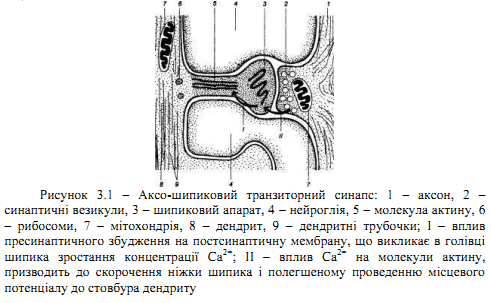 Г. Лінч  і М. Бадьорі  (1984)  запропонували наступну гіпотезу. 
Повторна імпульсація в нейроні, пов’язана з процесом запам’ятовування, ймовірно, супроводжується збільшенням концентрації кальцію в постсинаптичній мембрані, що призводить до розщеплення одного з її білків. У результаті цього звільняються замасковані  та  раніше неактивні  білкові рецептори (скоріше за все  – глутаматергічні  рецептори). За рахунок збільшення  кількості  цих рецепторів виникає стан підвищеної провідності синапсу, який може зберігатися до 5-6 діб.
Ревербераційна теорія.  Підґрунтя  теорії були висунуті  відомим нейрофізіологом  Лоренто де Но. Теорія базувалася на існуванні в структурах мозку замкнутих нейронних ланцюгів. 
Відомо, що аксони нервових клітин контактують не лише з дендритом інших клітин, але можуть і повертатися назад до соми своєї ж клітини. 
Завдяки такій структурі нервових контактів, з’являється можливість циркуляції нервового імпульсу по реверберуючих (поступово затухаючих) колах збудження різної складності. Розряд, що в результаті виникає в клітині, повертається до неї або відразу, або через проміжний ланцюг нейронів і підтримує в ній збудження. 
Ці стійкі кола реверберуючого збудження не виходять за межі певної сукупності нервових клітин і розглядаються як фізіологічний субстрат збереження енграм. Саме у ревербераційному колі  збудження відбувається перехід із короткочасної в довготривалу пам’ять.
Із  цим безпосередньо пов’язана  гіпотеза О.С. Батуєва  про дві нейронні системи, що забезпечують оперативну пам’ять. Одна система, що включає «нейрони пам’яті», працює на естафетно-ревербераційному принципі передачі інформації, коли окремі групи нейронів пам’яті залучаються один за одним,  є своєрідними  «нейронними пастками», оскільки збудження в них циркулює впродовж  1,5-2 с. Інша система забезпечує  надійність перехідних процесів: переключення  інформації з «сенсорних» нейронів на «нейрони пам’яті»  і далі на нейрони  «моторних програм»  і так далі. Їхня  взаємодія дозволяє ефективно запам’ятовувати поточну інформацію. 
Проте ревербераційна теорія не дає відповіді на низку запитань. Зокрема, вона не пояснює причину повернення пам’яті після електрошокових впливів, коли, згідно з цією теорією, в подібних випадках повернення пам’яті не повинно бути.
Нейронні моделі пам’яті.  Із розвитком мікроелектродної техніки з’явилася можливість вивчення електрофізіологічних процесів, що  є  основою  пам’яті на рівні нервової клітини. Найбільш ефективним виявився метод внутрішньоклітинного відведення електричної активності окремого нейрона.  Із його допомогою можна аналізувати роль синаптичних процесів у зміні активності нейрона. Зокрема, на цій основі були встановлені нейронні механізми простої форми навчання – звикання.
Вивчення нейронних основ пам’яті пов’язане з пошуком структур, нейрони яких виявляють пластичні зміни при навчанні. Експериментальним шляхом  такі нейрони виявлені у тварин у гіпокампі, ретикулярній формації і деяких зонах кори. 
Дослідження М.Н. Ліванова і С.Р. Раєвої показали, що активація оперативної пам’яті у людини супроводжується зміною активності нейронів багатьох структур мозку. При застосуванні тестів на оперативну і мимовільну пам’ять були виявлені «пускові»  нейрони, розташовані в голівці хвостатого ядра і передній  частині зорового горба, які відповідали лише на мовні  команди типу: «запам’ятайте», «повторіть».
У контексті векторної психофізіології розробляє  нейронну модель пам’яті Є.М. Соколов.  За його уявленнями, різноманітна інформація закодована в нейронних структурах мозку у вигляді особливих векторів пам’яті, які створюються набором постсинаптичних локусів на тілі нейрона-детектора, що мають різну електричну провідність. 
Цей вектор визначається як одиниця структурного коду пам’яті. Вектор сприйняття складається з набору постсинаптичних потенціалів різноманітної амплітуди. Розмірність усіх векторів сприйняття та  усіх векторів пам’яті однакова. Якщо візерунок потенціалів повністю співпадає з візерунком провідності, то це відповідає ідентифікації сприйнятого сигналу.
Частотна фільтрація і пам’ять. Концепція частотної фільтрації припускає, що обробка інформації в зоровій системі здійснюється через нейронні комплекси, наділені властивостями двовимірних просторово-частотних фільтрів. Такі фільтри здійснюють аналіз параметрів стимулу за принципом,  що  описуються розкладанням Фур’є. 
При цьому механізми зберігання енграм знаходять своєрідне відображення  в концепції просторово-частотного аналізу. Передбачається, що в пам’яті фіксується тільки гармонійний склад нервових імпульсів, а пізнавання знайомих об’єктів спрощується за рахунок того, що відношення частот усередині гармонійного складу не залежить від абсолютної величини імпульсу. 
Саме тому для оперативної пам’яті потрібно такий малий об’єм. У той же час у  контексті цієї моделі конкретні механізми функціонування пам’яті ще далеко не зрозумілі.
Математичне моделювання пам’яті.  Математичне моделювання на рівні сумарної біоелектричної активності мозку застосовується і до вивчення пам’яті. Виходячи з уявлень про імпульсне кодування сигналів у пам’яті та  циклічності нейронних  процесів О.М. Лебєдєв пропонує математичну модель, яка використовує деякі характеристики основного ритму електроенцефалограми, – α-ритму  –  дозволяє кількісно оцінити об’єм довготривалої пам’яті  та  деякі інші її характеристики. 
Фізіологічними основами пам’яті, згідно з О.М. Лебєдєвим,  є пачки  (пули) нейронних імпульсів, здатні циклічно повторюватися. Кожна пачка імпульсів  – своєрідна «літера» універсального нейронного коду. 
Скільки різних пулів з різною кількістю  імпульсів  у  кожному, стільки різних  літер  у  нейронному коді. Пули імпульсів виникають один за одним і утворюють обмежені ланцюжки. Це кодові слова. Кожному ланцюжку, тобто кожному кодовому слову, відповідає свій ансамбль нейронів, що породжує його.
У результаті кожному придбаному образу пам’яті (слову, предмету, явищу тощо) відповідає свій нейронний ансамбль. Нейрони ансамблю, що зберігають один образ, активізуються узгоджено, циклічно. Коливання клітинних потенціалів, пов’язані з  імпульсацією  нейронів, створюють візерунок біопотенціалів, що повторюється. Причому кожному образу відповідає свій власний візерунок. 
Частина нейронів ансамблю можуть «замовкати» або включатися в роботу іншого ансамблю, іншого образу. При цьому ансамбль може не лише  додавати нейрони (повторення), але і втрачати їх (забування). Передбачається, що роботу одного ансамблю може забезпечити  кількість нейронів від 100 до 1000. 
Нейрони одного ансамблю не обов’язково розміщуються поруч, проте частина нейронів будь-якого образу з необхідністю розташовується в ретикулярній формації стовбура  і проміжного мозку, інші нейрони розміщуються в старій і новій корі, в її первинних, вторинних і третинних зонах.
О.М. Лебедєв припускає, що візерунки, утворені хвилями активності  будь-якого ансамблю, повторюються частіше всього через 100 мс, тобто після кожного нервового імпульсу клітина «відпочиває», відновлюється впродовж 10 мс. 
Це так звана відносна рефрактерна фаза, що знижує здатність нейрона включатися в колективну діяльність під  впливом імпульсів, що  надходять  до нього, від інших нейронів. 
Таким чином,  синхронні імпульси багатьох нейронів ансамблю виникають один за одним  із проміжками  близько 1 мс, складають  групу, яка і є мінімальною кодовою одиницею пам’яті. Ланцюжок  із груп, що  з’являється в одному циклі активності, може бути названий нейронним, кодовим  «словом», а окрема група у складі слова – кодовою «літерою».
Цікава гіпотеза  імунохімічного механізму формування пам’яті запропонована І.П. Ашмаріним. Гіпотеза заснована на визнанні важливої ролі активної імунної реакції в консолідації, формуванні довгострокової пам’яті. 
Зміст цього  уявлення полягає в наступному: у  результаті метаболічних процесів на синаптичних  мембранах при реверберації збудження на стадії формування короткочасної пам’яті утворюються речовини,  які  відіграють роль антигену для антитіл, що виробляються в гліальних клітинах. 
Зв’язування антитіла з антигеном відбувається за участю стимуляторів утворення медіаторів або інгібітору ферментів, що руйнують, розщеплюють ці стимулюючі речовини (рис. 3.2).
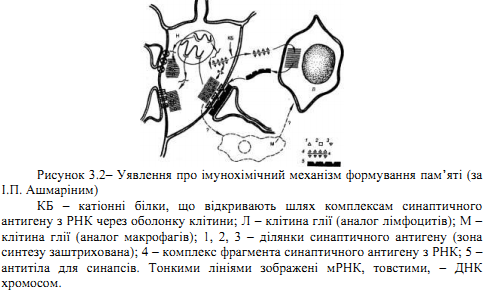 На користь цієї теорії свідчать експерименти, які показують, що антитіла до синаптосом підвищували чутливість останніх до медіаторів і що стимулятори імуногенезу покращували довгострокову пам’ять. Системи регуляції пам’яті.  Важливим параметром класифікації пам’яті є рівень управління, або регуляції, мнестичних процесів. За цією ознакою виділяють мимовільну і довільну пам’ять. У першому випадку запам’ятовування і відтворення відбувається без зусиль,  у  другому  –  у  результаті усвідомленої мнестичної діяльності. Вочевидь, ці процеси мають різне мозкове забезпечення. 
У цілому система управління і регуляції пам’яті в головному мозку включає неспецифічні  та  специфічні  компоненти. При цьому  виділяються два рівні регуляції: 1) неспецифічний (загальномозковий) – до нього відносять ретикулярну формацію, гіпоталамус, неспецифічний таламус, гіпокамп і лобову кору; 2) модально-специфічний (локальний), пов’язаний з діяльністю систем аналізаторів. 
За сучасними уявленнями, неспецифічний рівень регуляції бере участь  узабезпеченні практично усіх видів пам’яті.  Із клініки осередкових уражень мозку відомо, що існують так звані  модально-неспецифічні розлади пам’яті,  коли послаблення або втрата функцій пам’яті не залежить від характеру стимулу. Вони виникають при ураженні глибоких структур мозку: ретикулярної  формації стовбура, діенцефальної області, лімбічної  системи, гіпокампу. У разі  ураження гіпокампу виникає відоме захворювання  –  корсаковський синдром, при якому хворий  при  відносному  збереженні слідів довготривалої пам’яті втрачає пам’ять на поточні події.
Встановлено також, що при активації ретикулярної формації формування енграм  відбувається ефективніше, а при зниженні рівня активації, навпаки, погіршується як мимовільне, так і довільне запам’ятовування будь-якого нового матеріалу, незалежно від його складності  та  емоційної значущості.
 Разом  із цим поліпшення короткочасної пам’яті (збільшення об’єму при пред’явленні інформації в швидкому темпі) може спостерігатися при  електричній стимуляції таламокортикальної системи. У той же час при руйнуванні ряду областей таламуса виникають утруднення в засвоєнні нової інформації або збереженні завченої раніше. 
У забезпеченні довільного запам’ятовування, або мнестичної  діяльності, провідну роль відіграють лобові долі кори, особливо лівої лобової долі.
Модально-специфічний,  або  локальний рівень, регуляції пам’яті забезпечується діяльністю систем аналізаторів, головним чином на рівні первинних та асоціативних  зон кори. При їх порушенні  виникають специфічні форми порушення мнестичних процесів, що мають виборчий характер. 
Із сказаного виходить, що система регуляції пам’яті має ієрархічну будову, і повне забезпечення функцій і процесів пам’яті можливо лише за умови функціонуванні усіх її ланок. Пам’ять слід розуміти як системну (емерджентну) властивість усього мозку і навіть цілого організму. Тому рівень, на якому можливе розуміння пам’яті, – це рівень живої системи в цілому.